Презентация на тему «Роль игры в развитии у детей младшего дошкольного возраста»
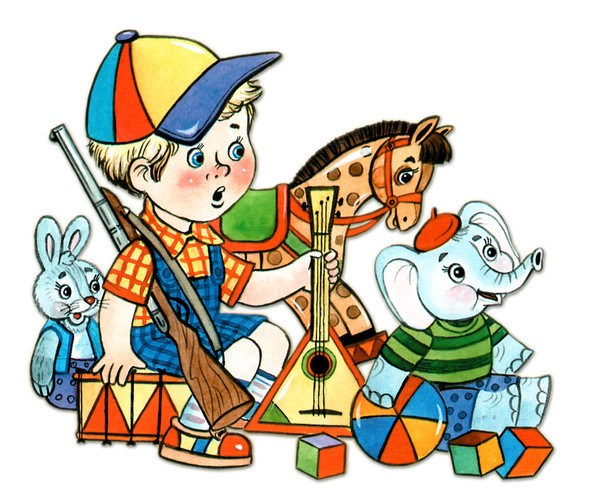 Выполнила: воспитатель Милованова Г.В.
МБДОУ детский сад комбинированного вида «Семицветик» г.Тамбов
Роль игры в развитии    дошкольника
Игра- это средство разностороннего воспитания ребенка. В игре ребенок активизирует словарь, развивает любознательность, пытливость, а также нравственные качества: волю, смелость, выдержку. Народная мудрость гласит: «Каков ребенок в игре, таким он будет и в жизни.»
Интересные игры создают бодрое, радостное настроение, делают жизнь детей полной, удовлетворяют их потребность в активной деятельности.
Группы игр:
Предметные 
Творческие , сюжетно-ролевые
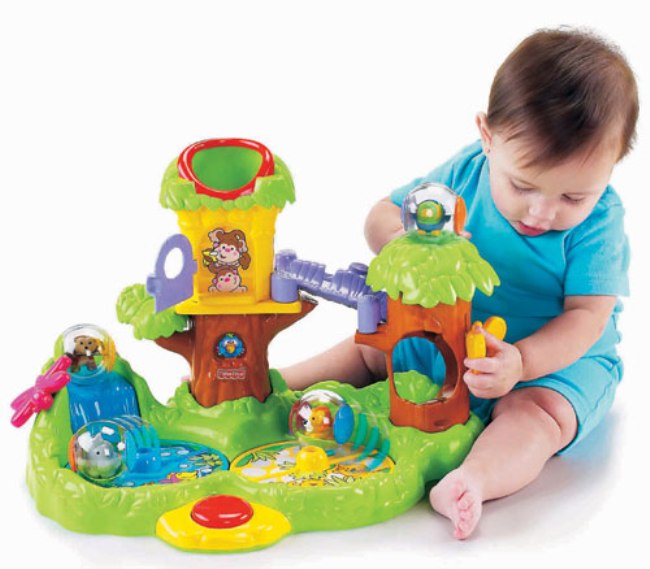 Предметные игры
Предметные игры-это игры с предметами и игрушками. Через предметы и игрушки дети познают форму, цвет, объём, мир животных,мир людей и т.д.
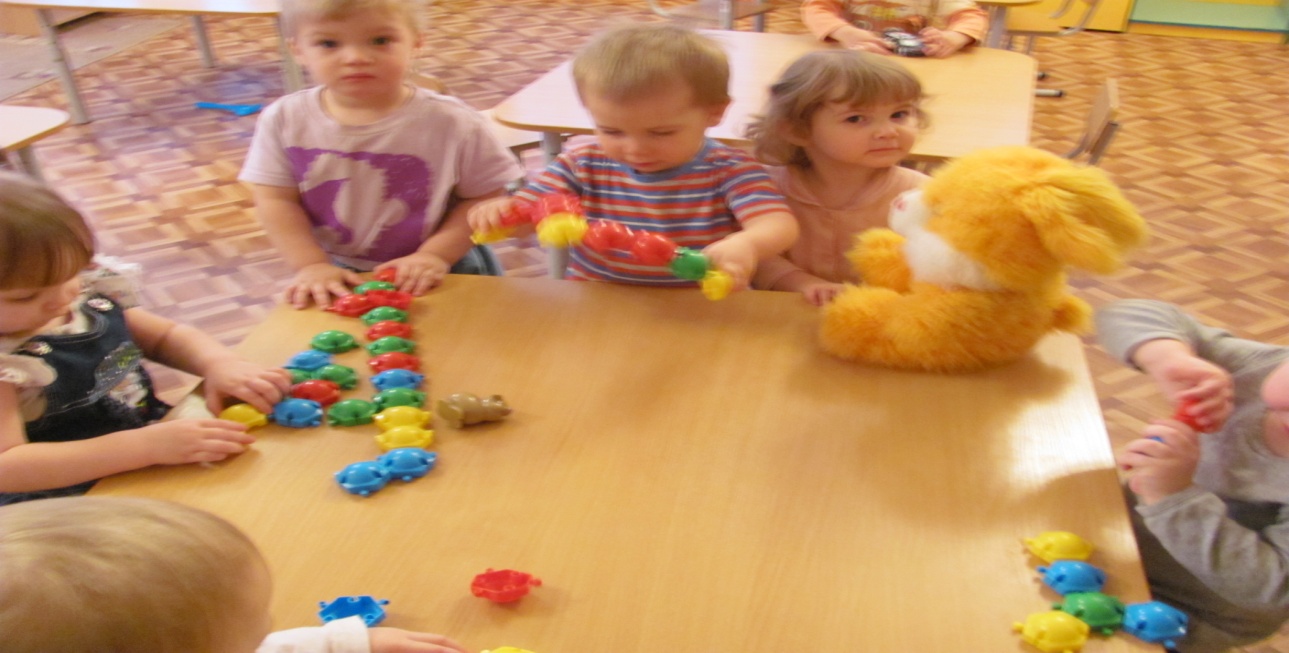 Игры в сухом бассейне
Творческие игры:
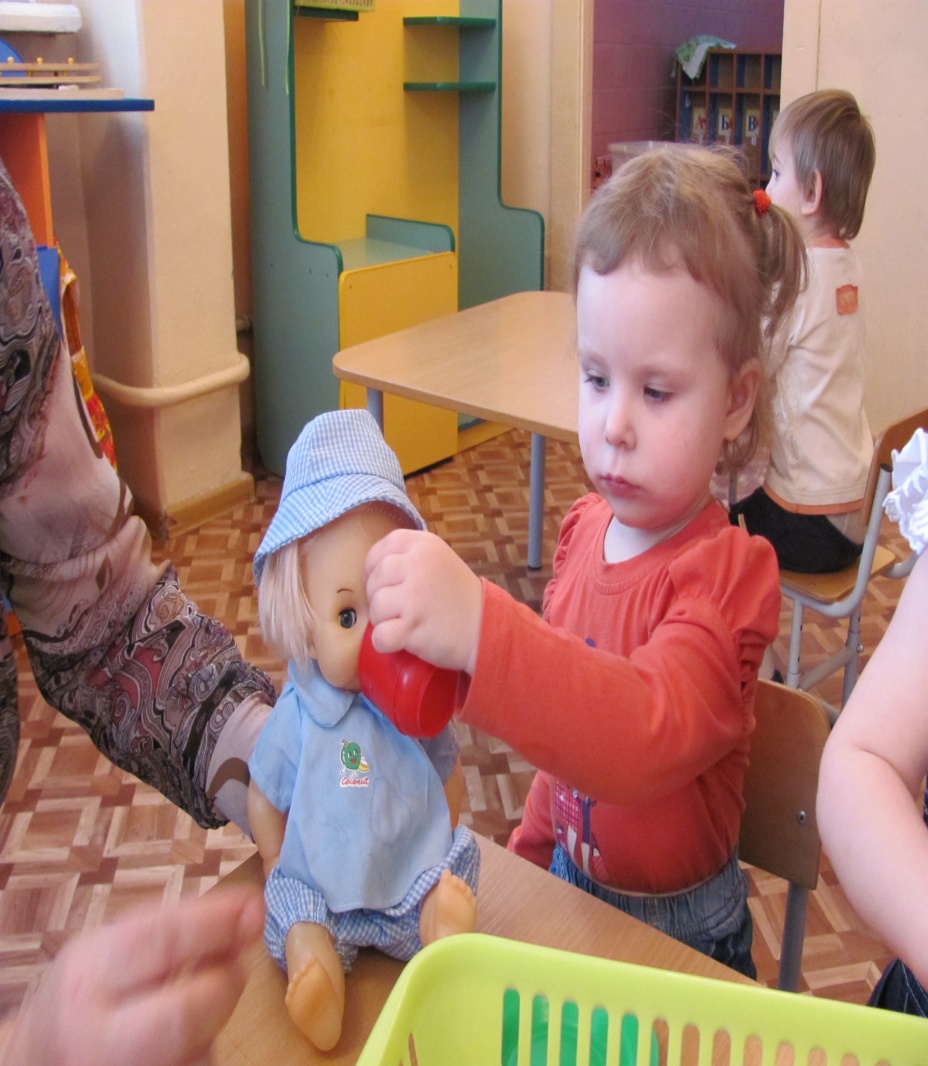 Театрализованные игры
Спасибо за внимание!!!